ПІДЙОМНО-ТРАНСПОРТНІ МАШИНИ
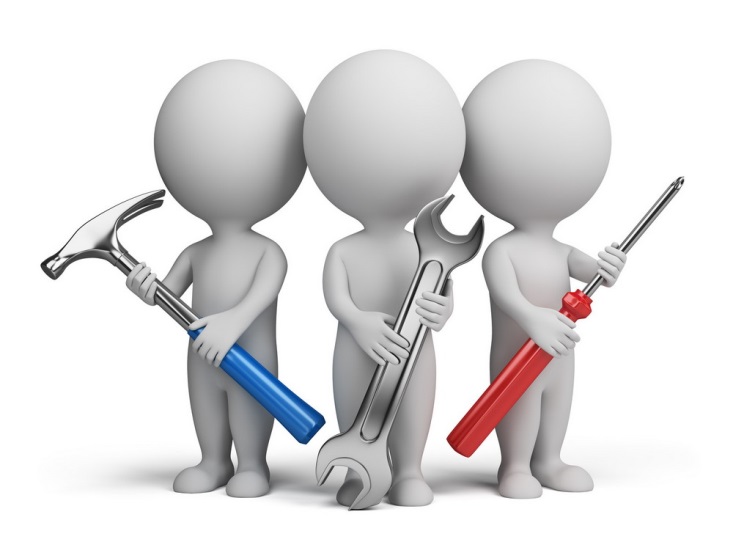 СПИСОК УЧАСНИКІВ НАУКОВОГО ГУРТКА
Полубенко В.В. 
Мазуркевич В.В. 
Рубіженко О.Д. 
Олухов С.П.
Будніченко А.О.
Шаріпов Р.А.
Іваніцький А.В.
РОЗРОБКА КОНСТРУКЦІЇ КРАНА ДЛЯ ВИКОНАННЯ РЕМОНТНИХ РОБІТ СІЛЬСЬКОГОСПОДАРСЬКОЇ ТЕХНІКИ
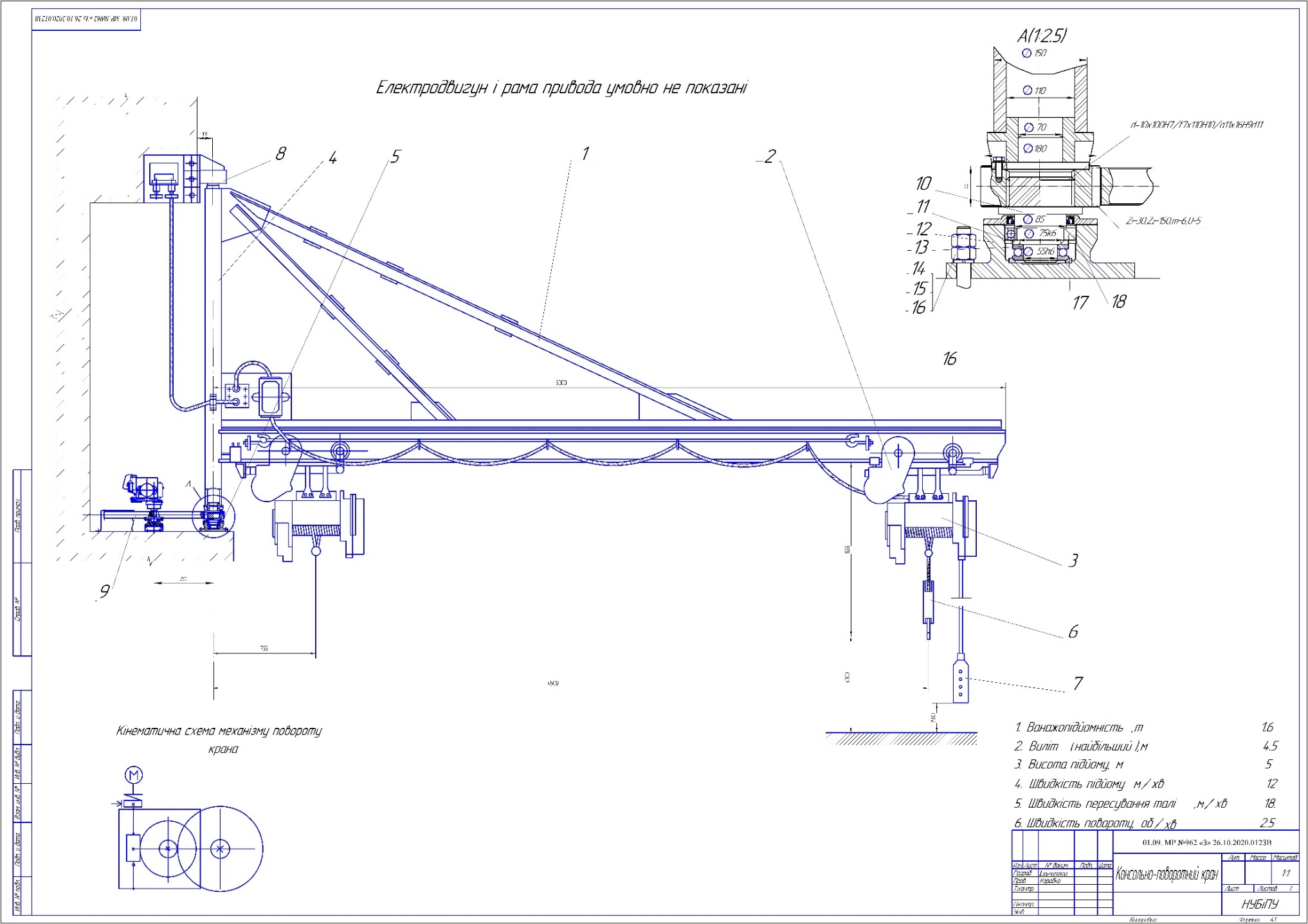 ПОВОРОТНА КОЛОНА КРАНА
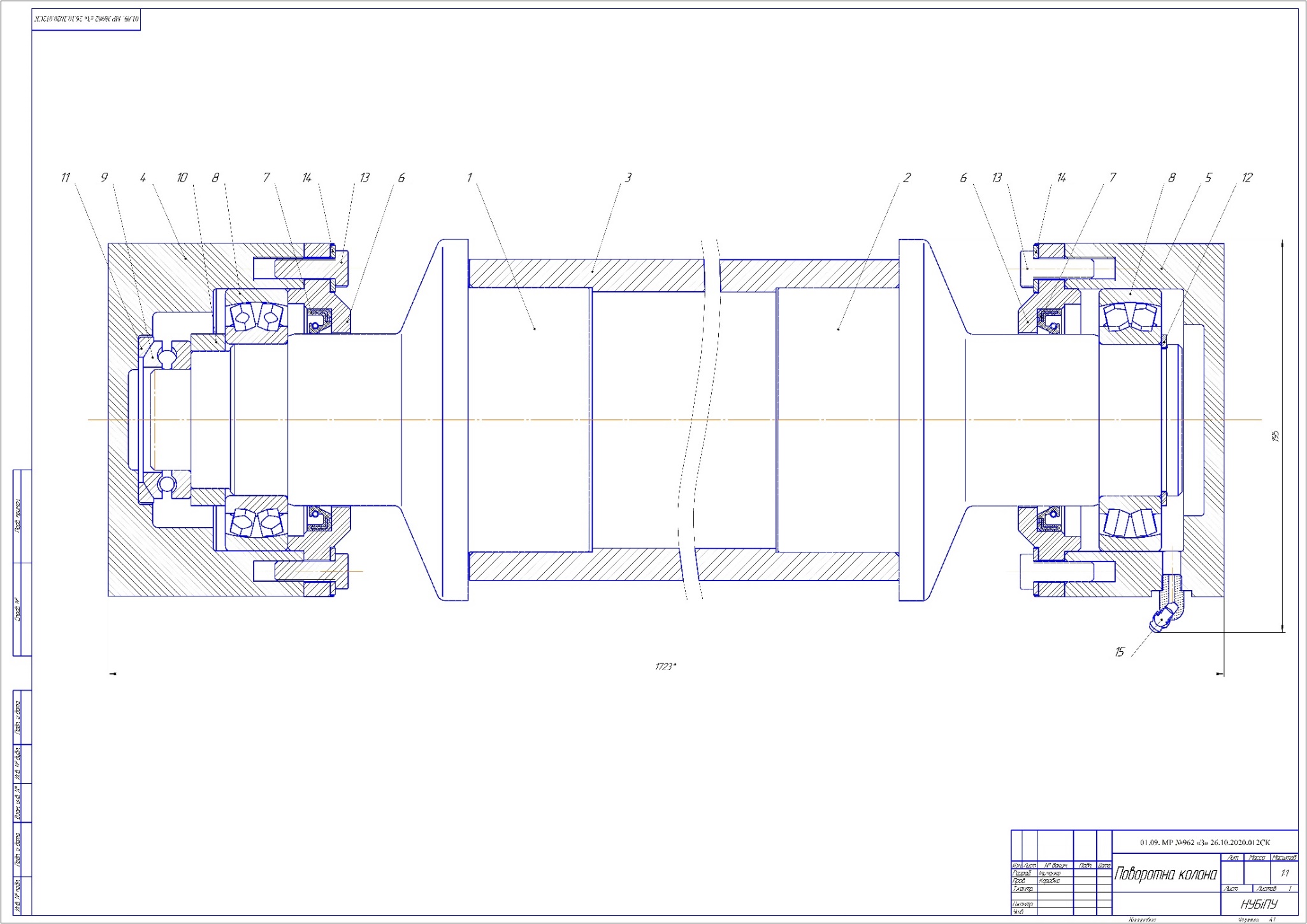 АВТОМАТИЧНИЙ ЗАХВАТНИЙ ГАК
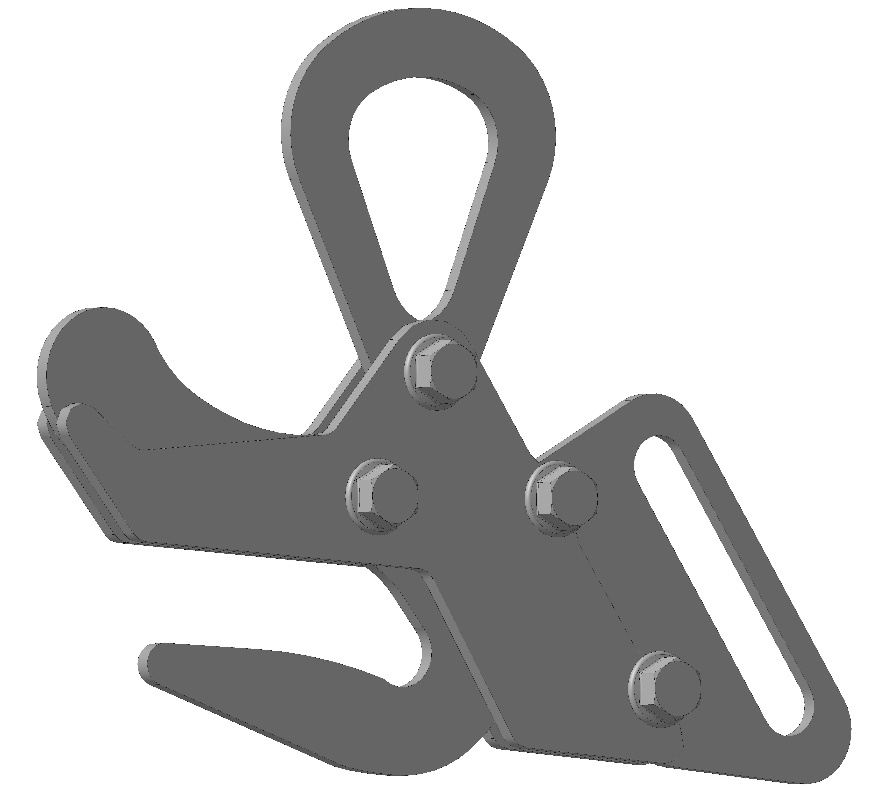 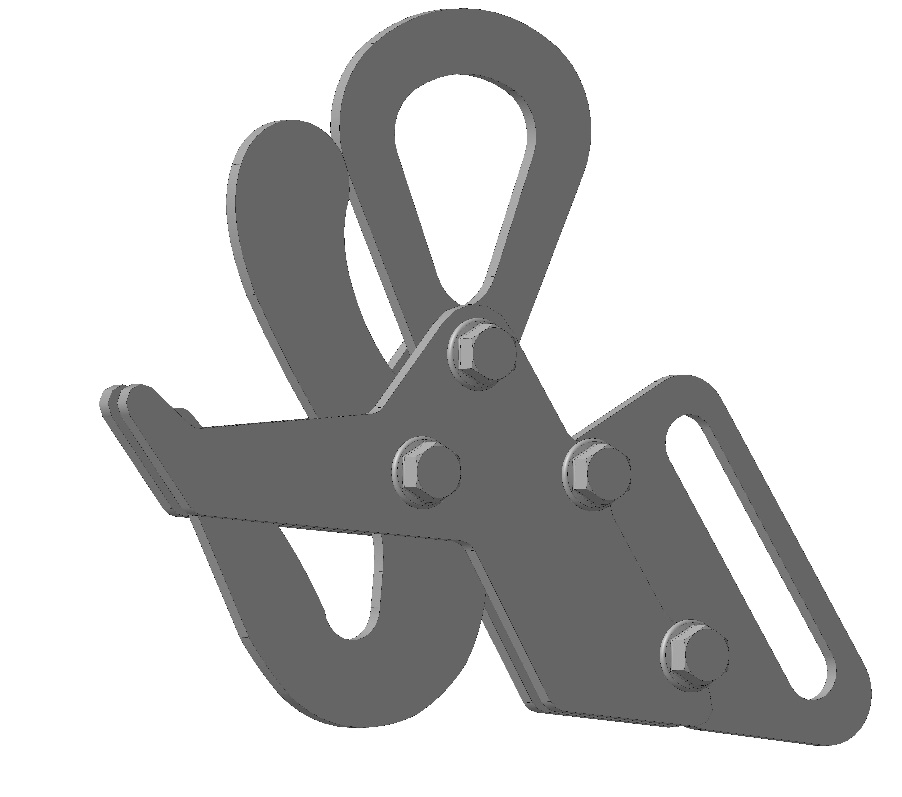 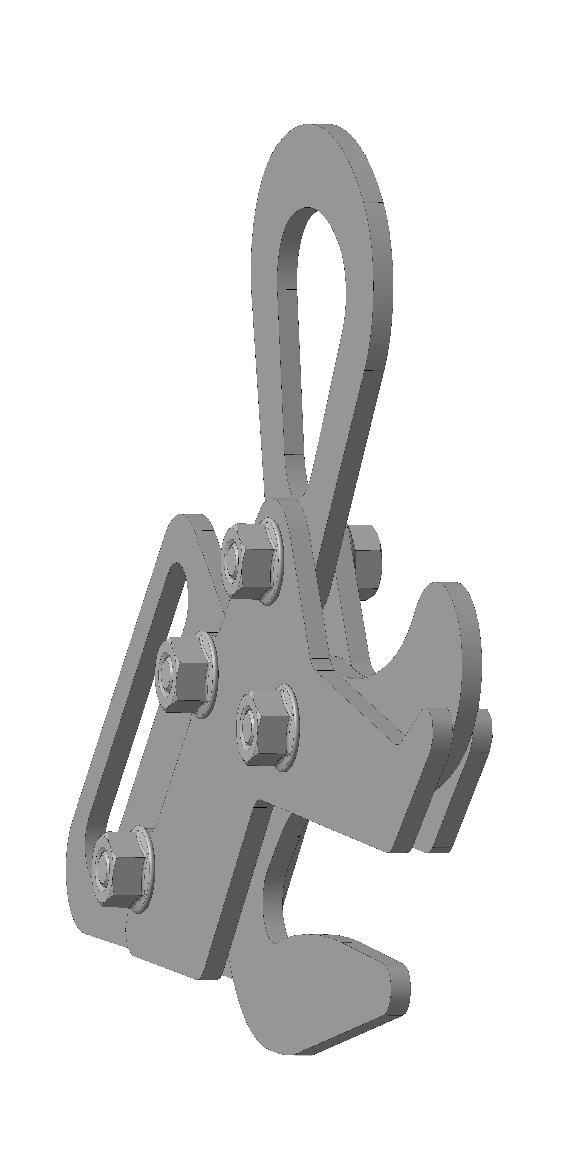 Вага  M = 6593.017162 г ;  
Площа  S = 610431.915836 мм2
Об'єм   V = 1226163.388907 мм3; 
Центр мас  
Xc = -171.708491 мм
Yc = 34.650265 мм
Zc = -26.505873 мм
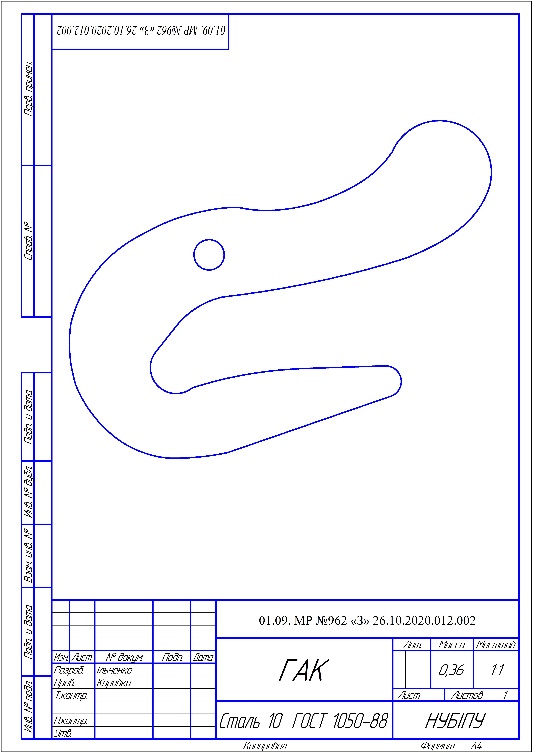 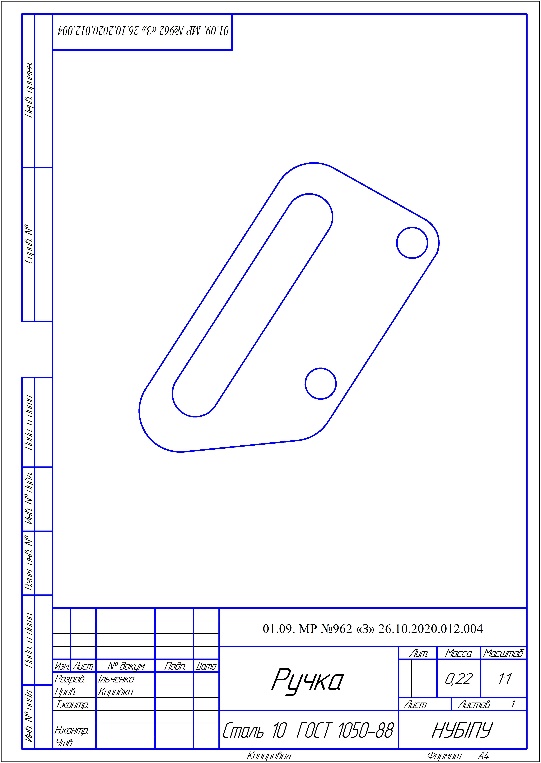 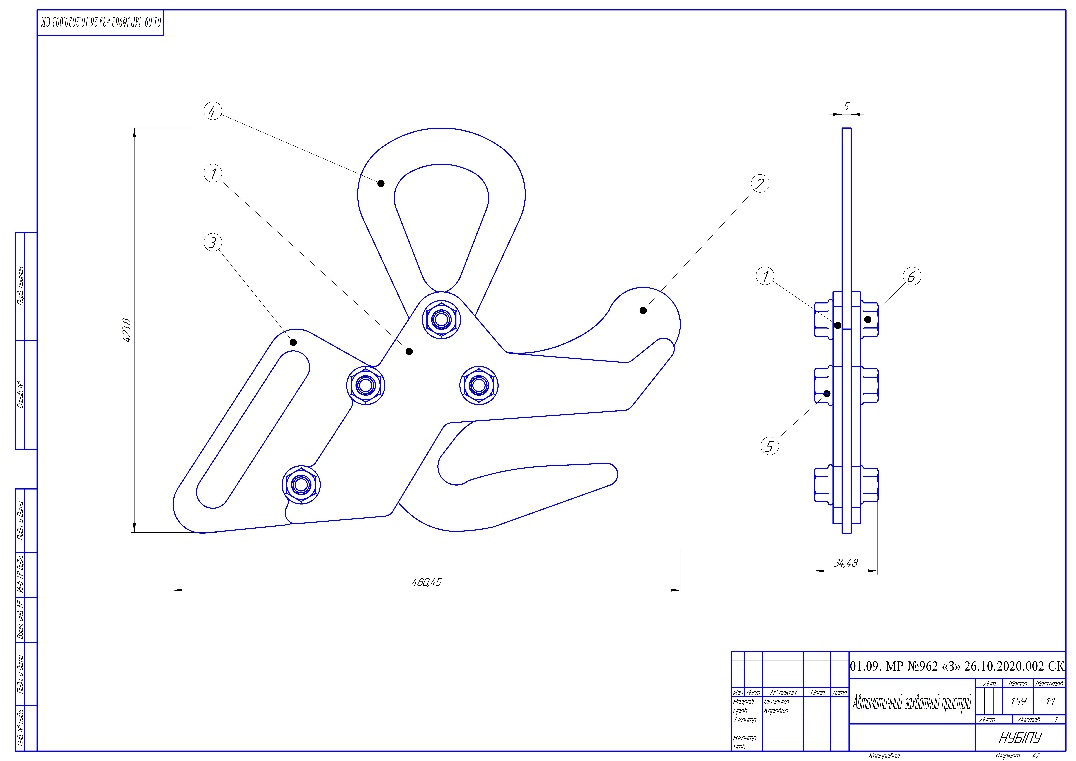 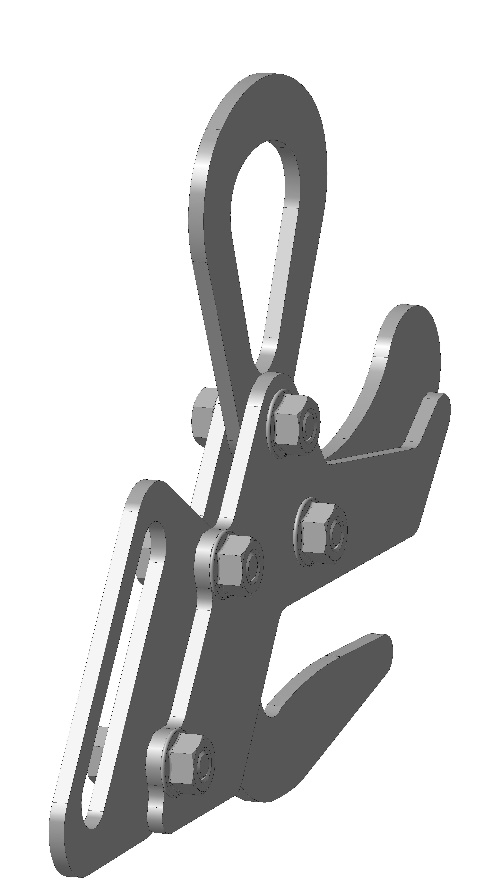 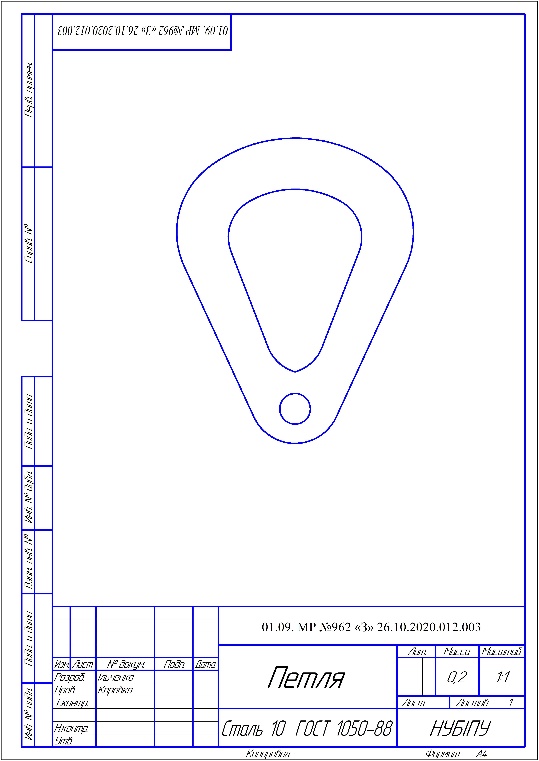 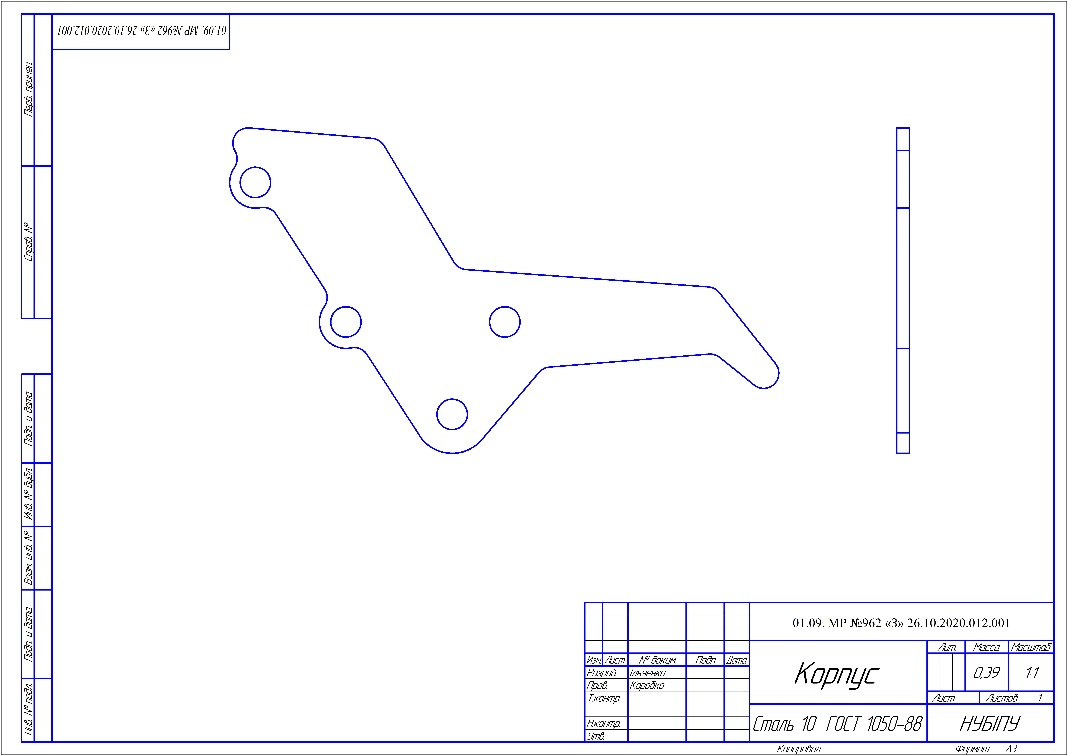 РОЗРОБКА КОНСТРУКЦІЇ КРАНА ДЛЯ ВИКОНАННЯ РЕМОНТНИХ РОБІТ СІЛЬСЬКОГОСПОДАРСЬКОЇ ТЕХНІКИ
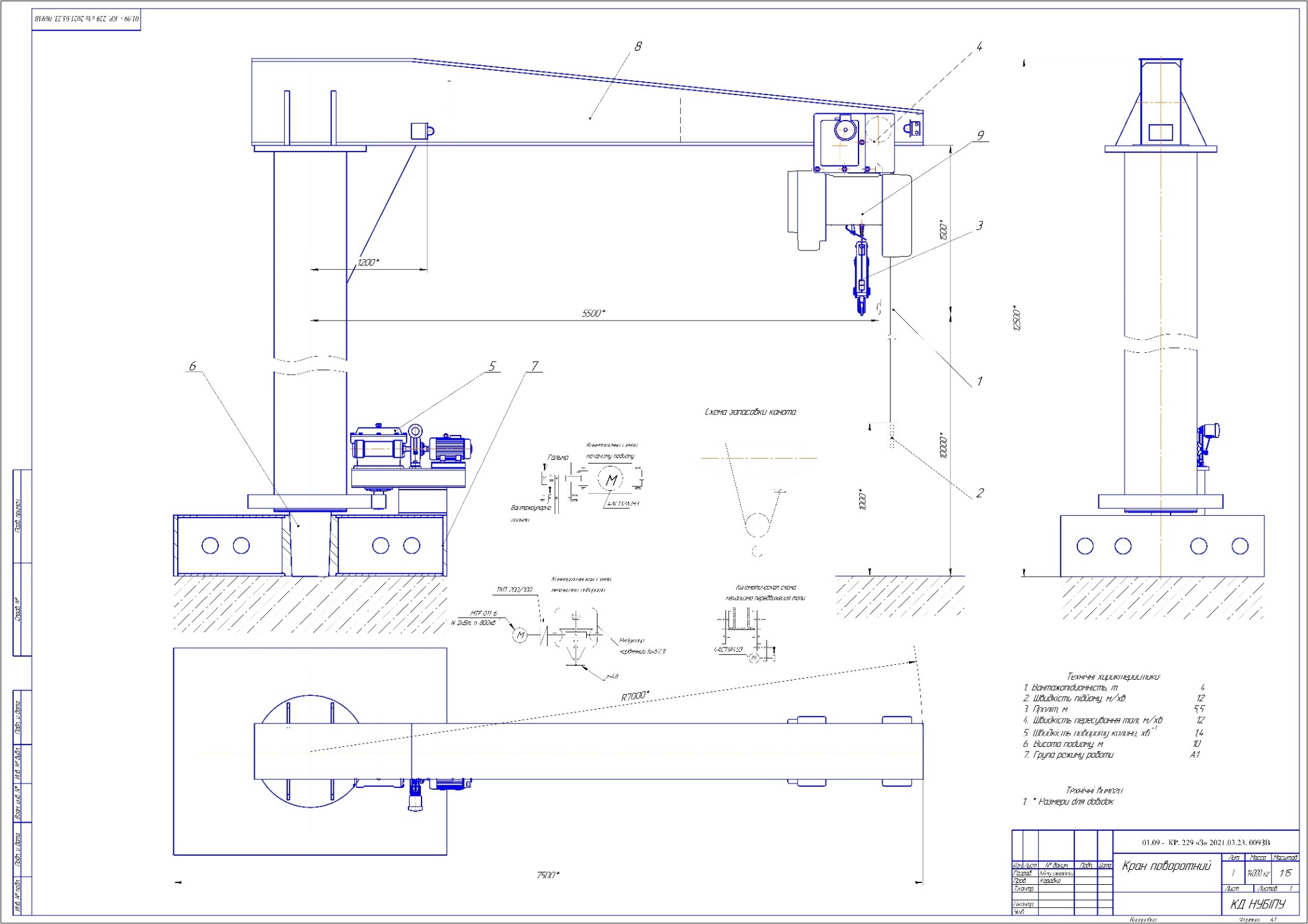 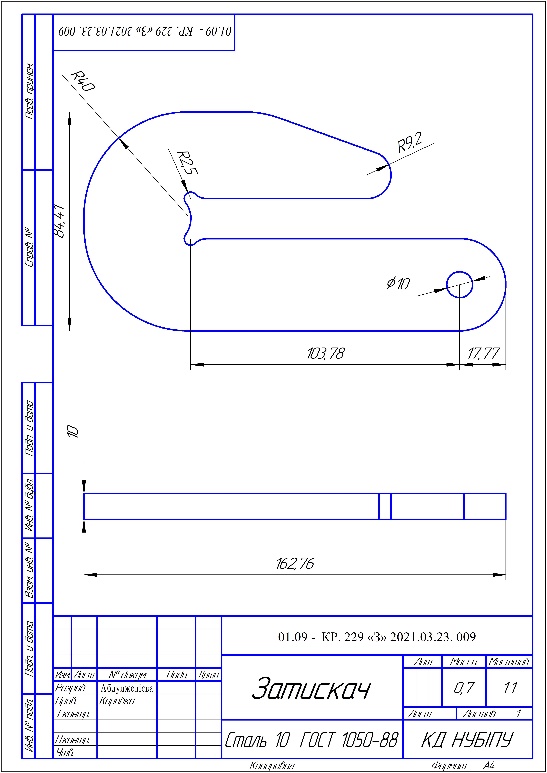 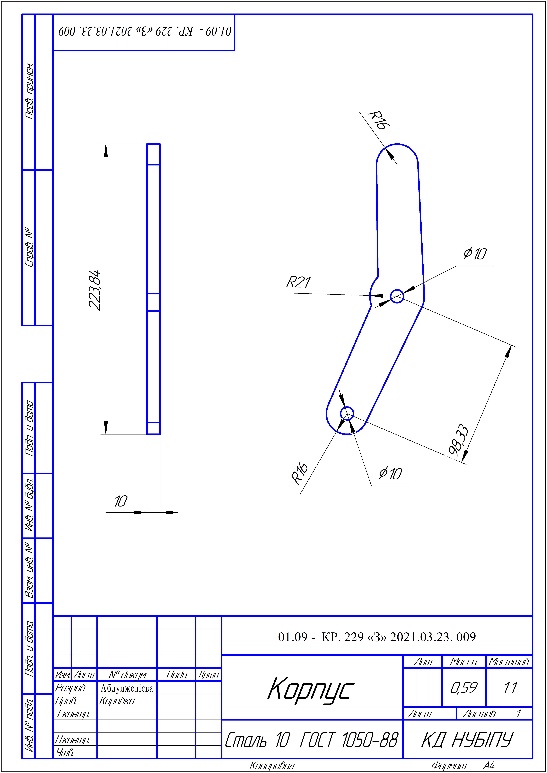 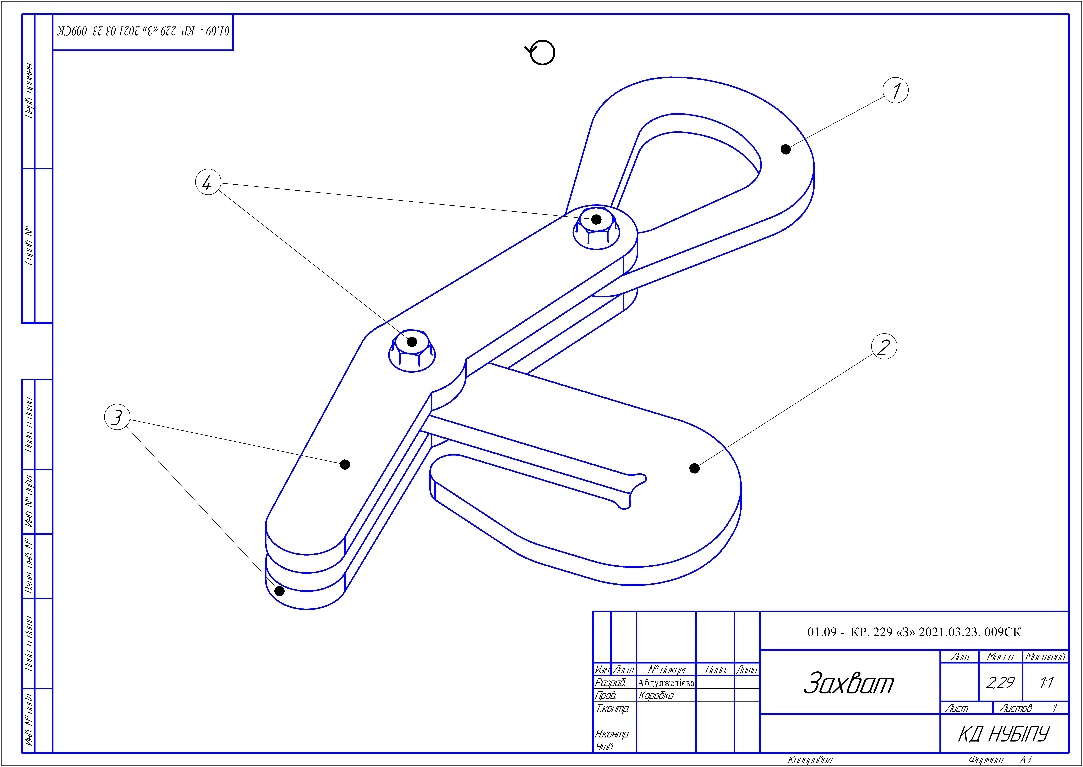 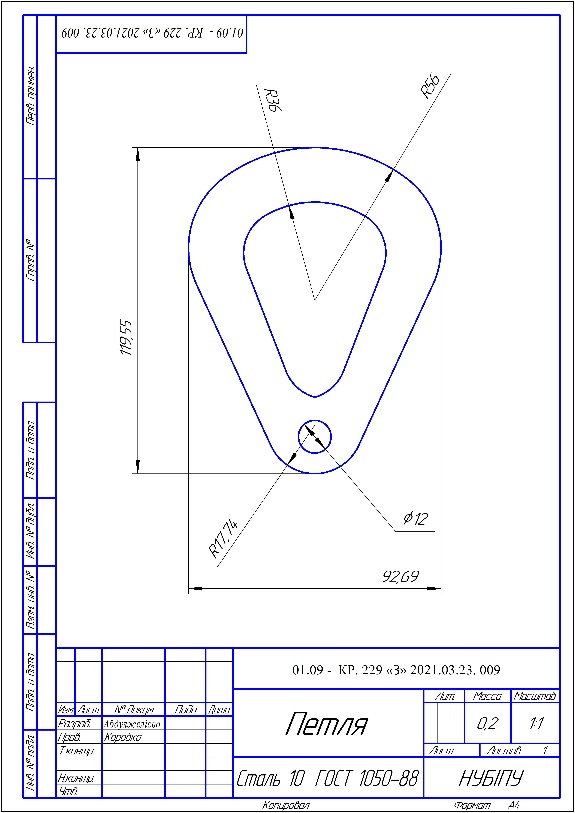 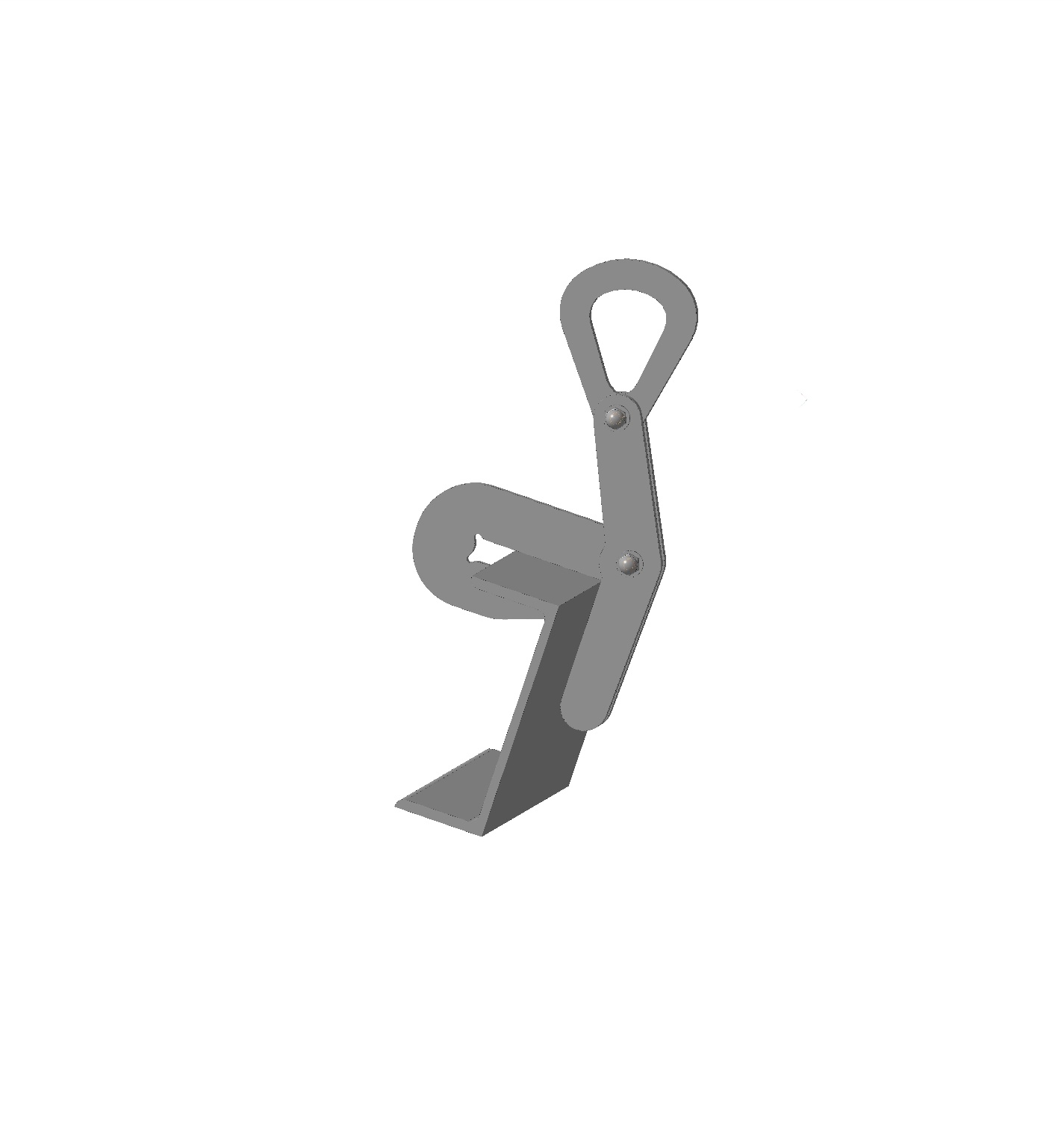 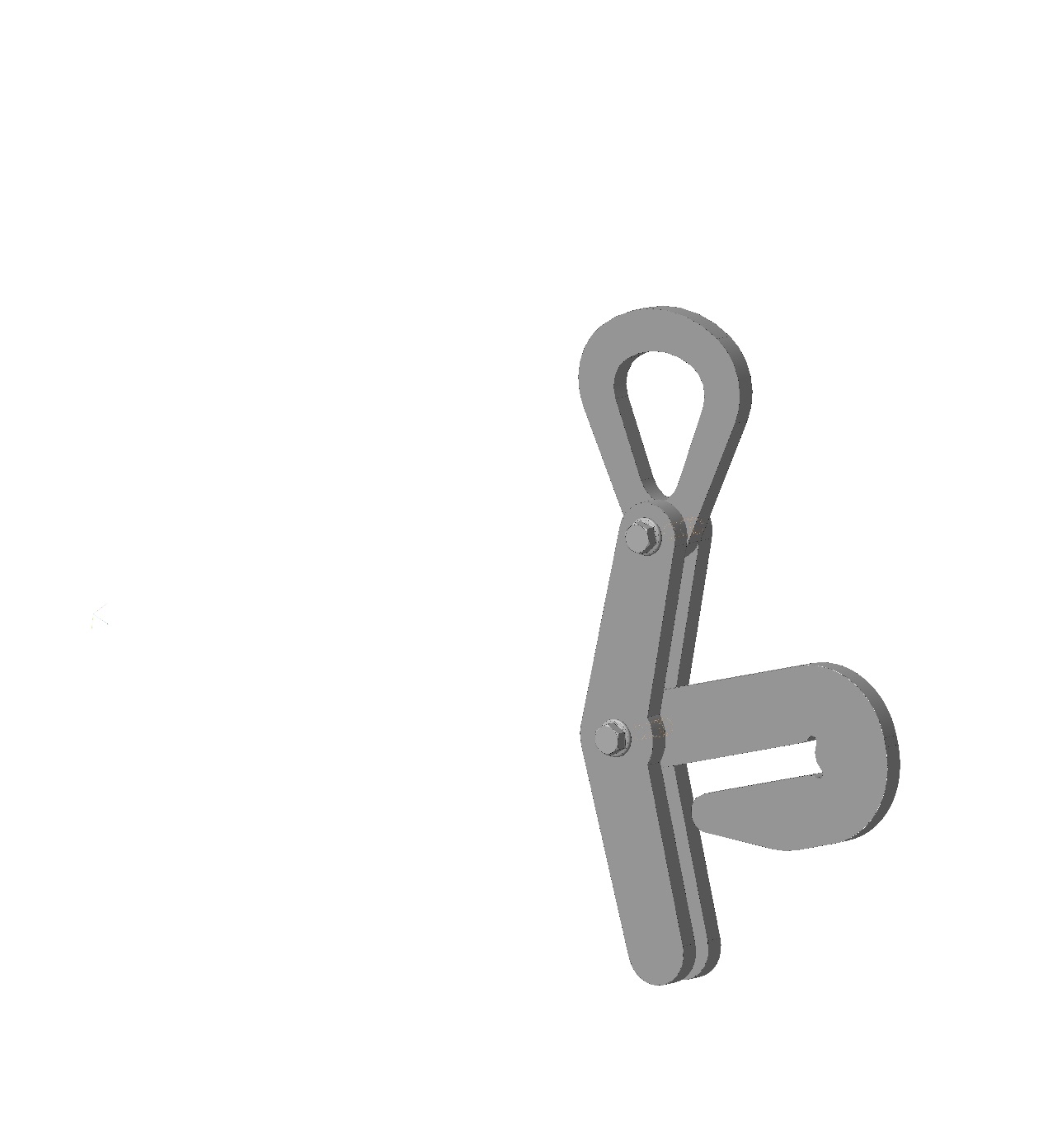 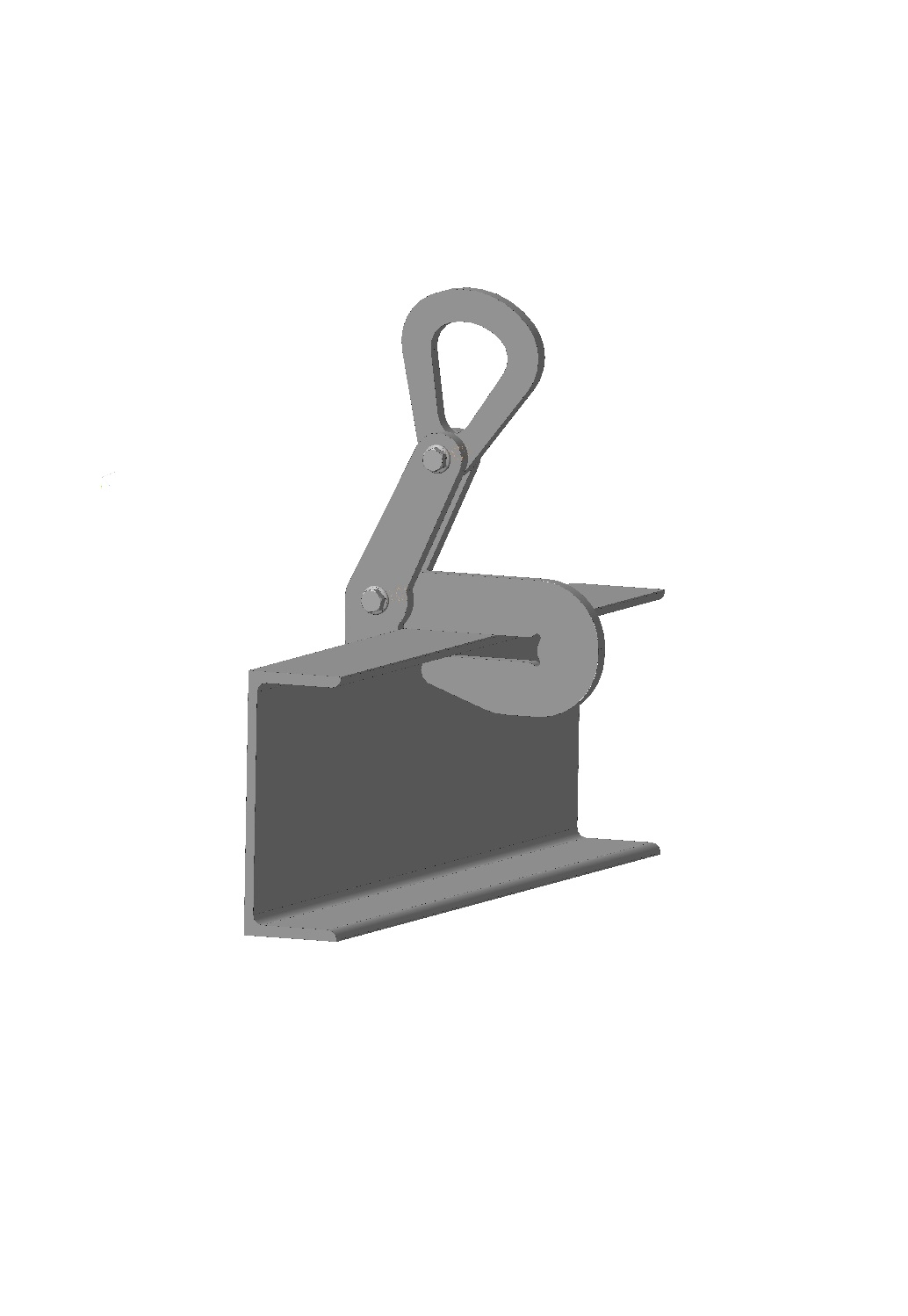 РОЗРОБКА КОНСТРУКЦІЇ СТРІЧКОВОГО КОНВЕЄРА ДЛЯ ПЕРЕВАЛКИ НАВАЛОЧНИХ ВАНТАЖІВ
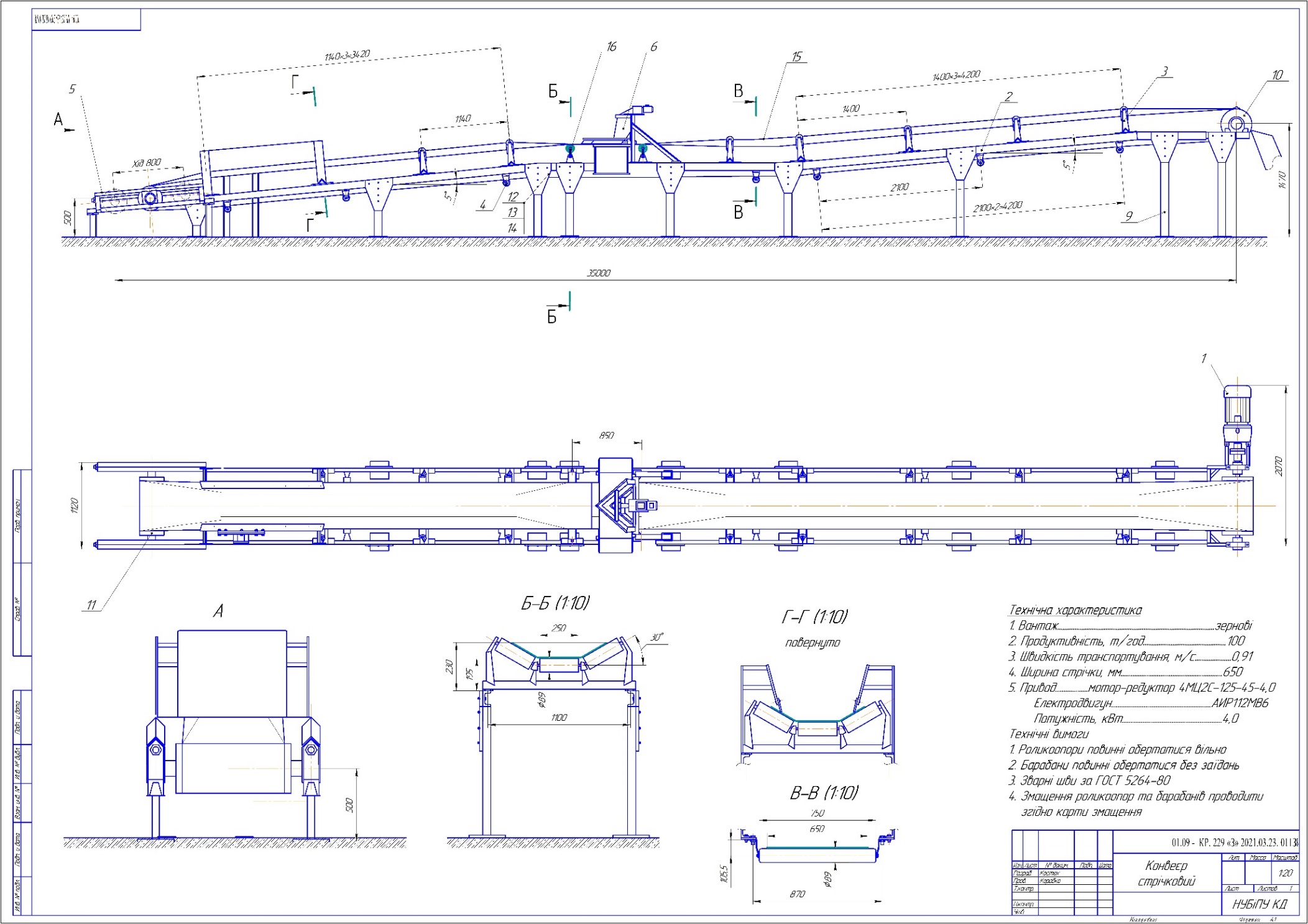 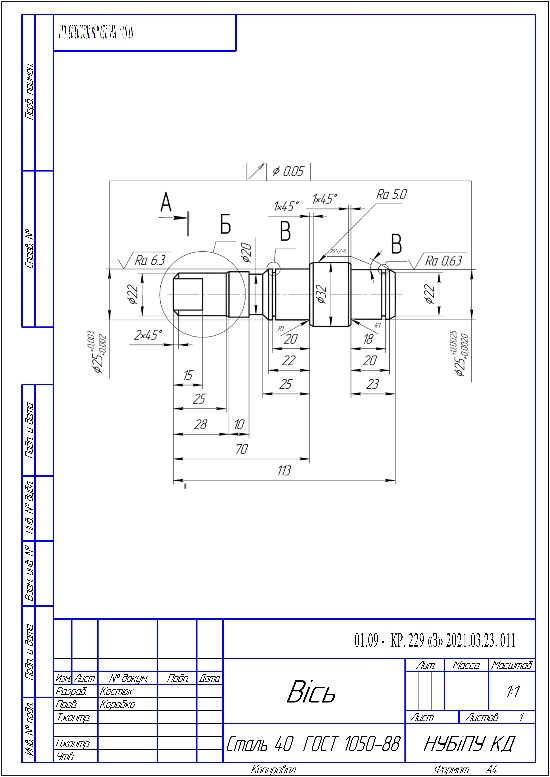 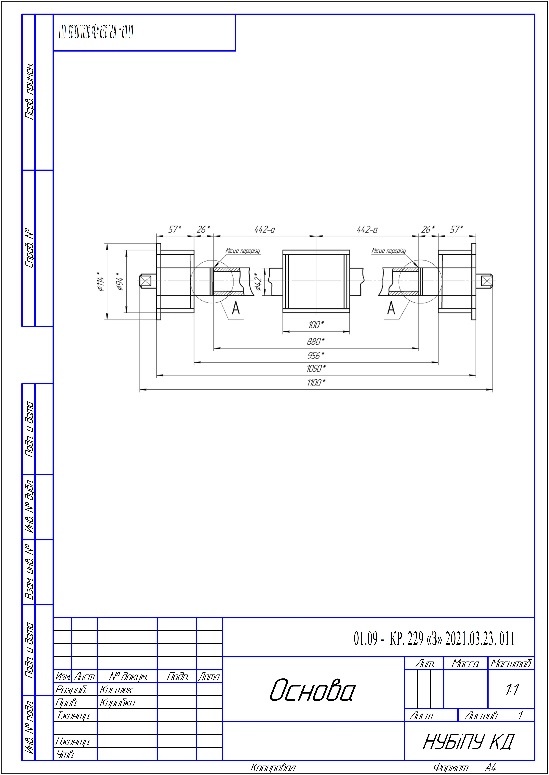 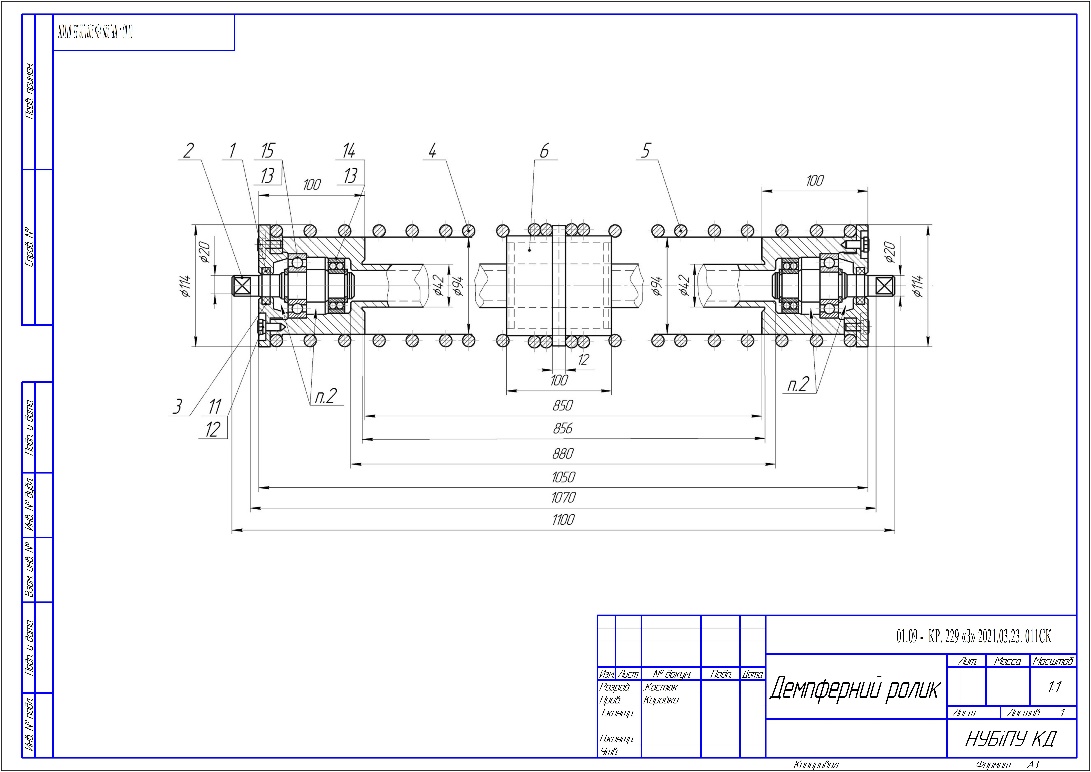 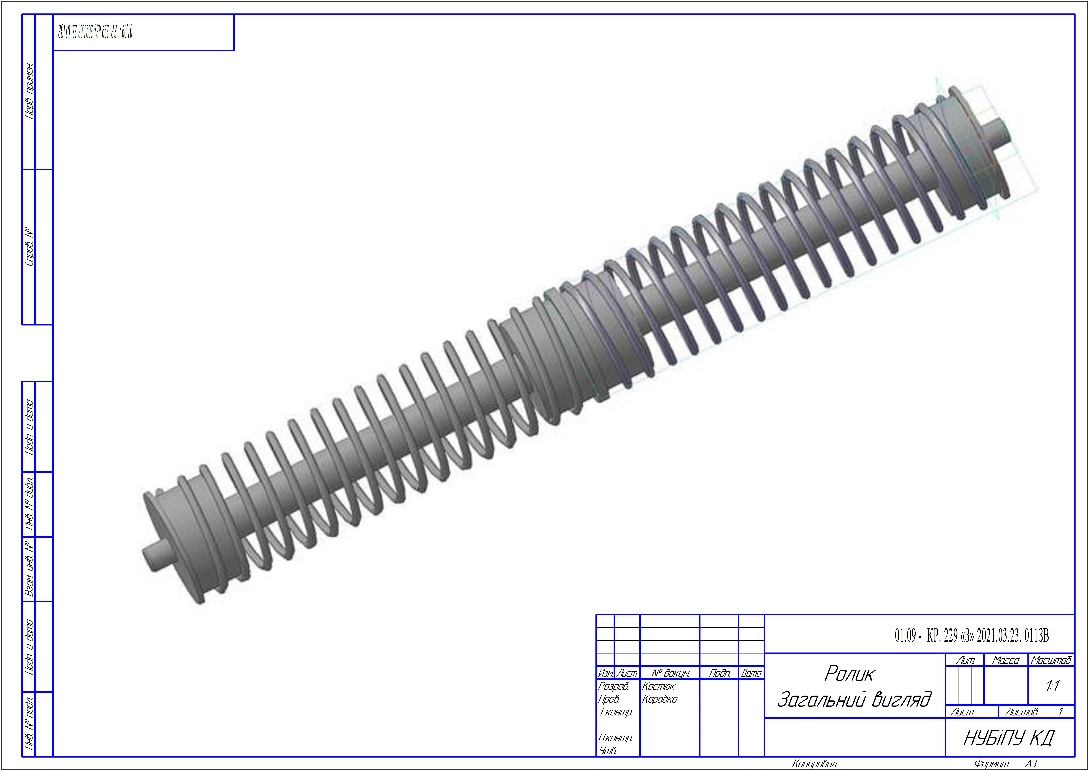 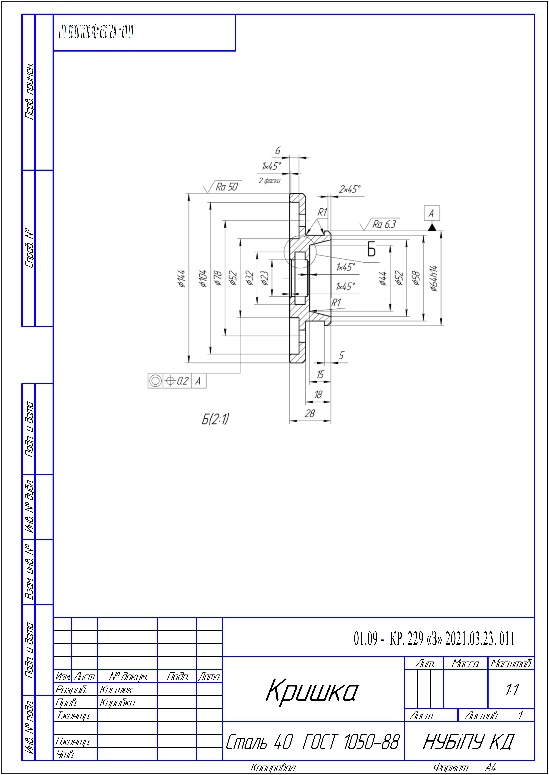 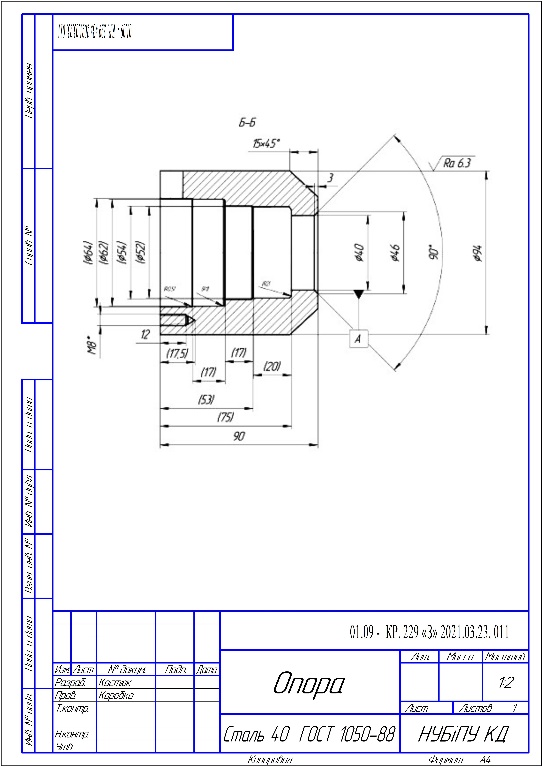 РОЗРОБКА КОНСТРУКЦІЇ ЛАНЦЮГОВОГО КОНВЕЄРА ДЛЯ ПЕРЕВАЛКИ КОРЕНЕБУЛЬБОПЛОДІВ
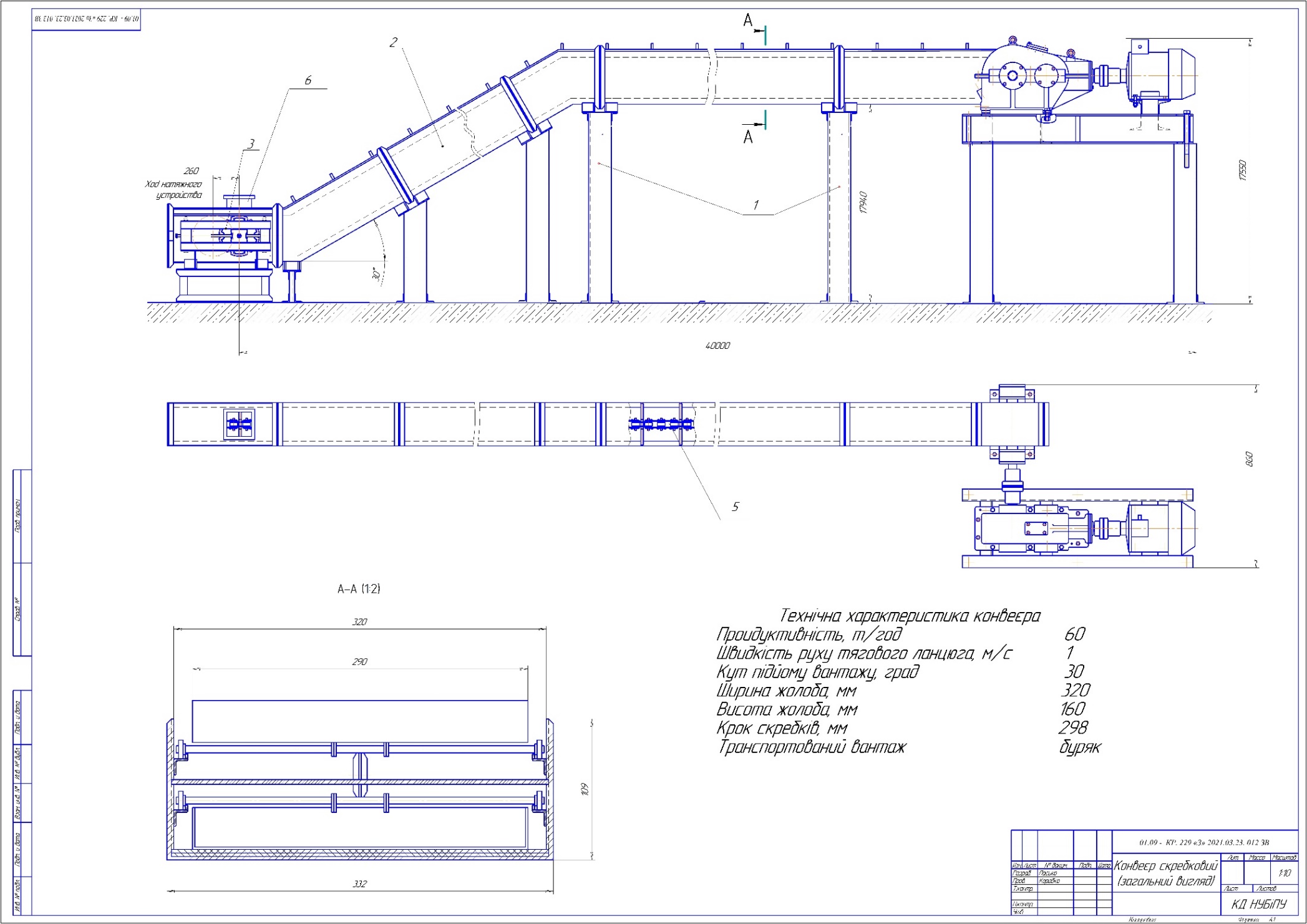 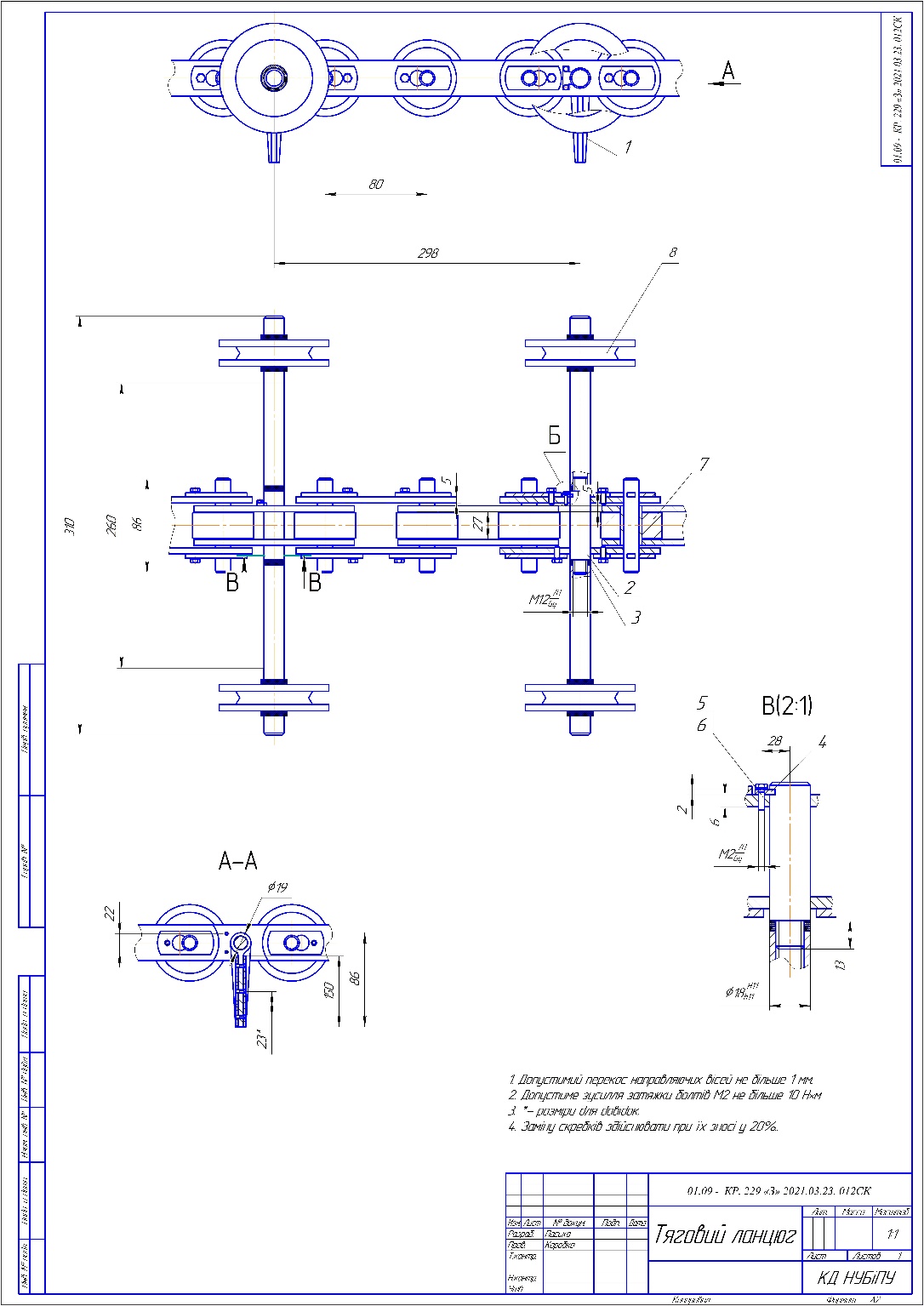 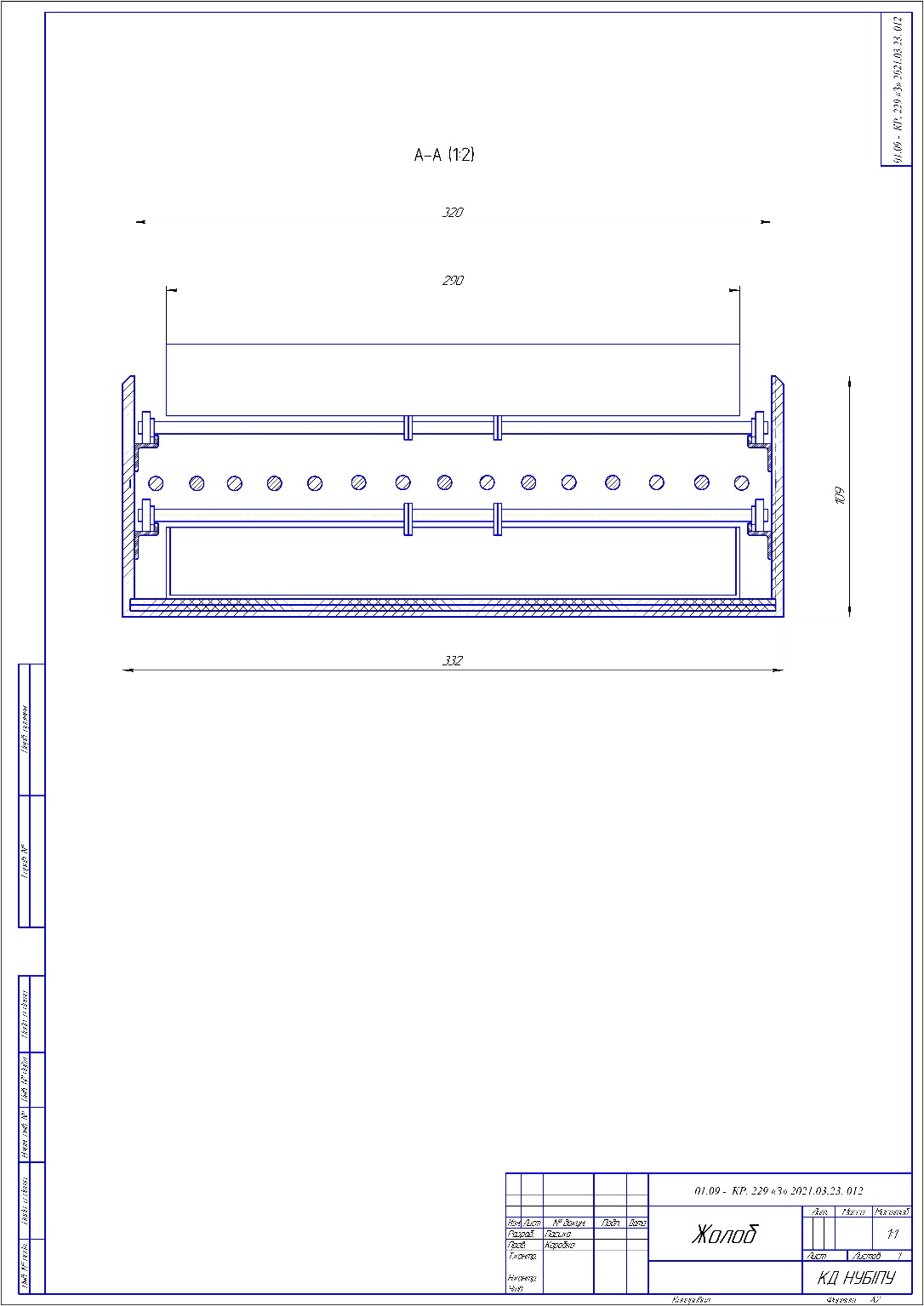 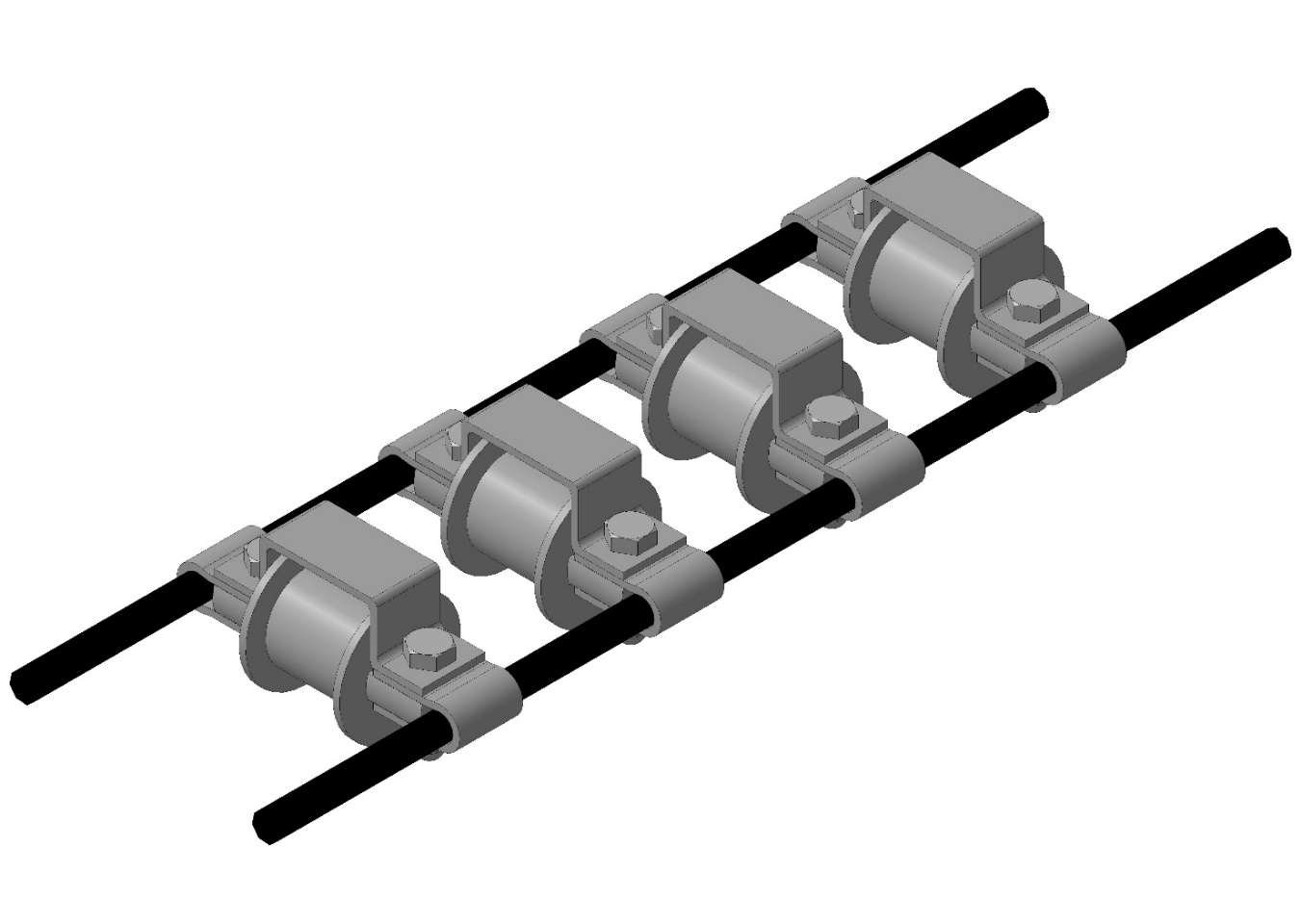 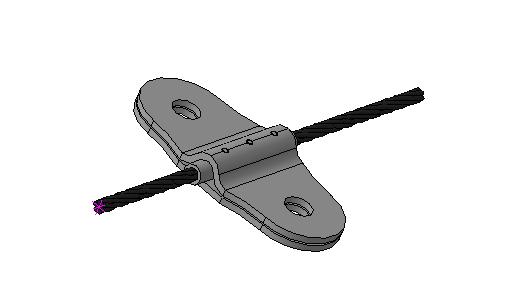 КАНАТНО-ЛАНЦЮГОВИЙ ОРГАН КОНВЕЄРІВ
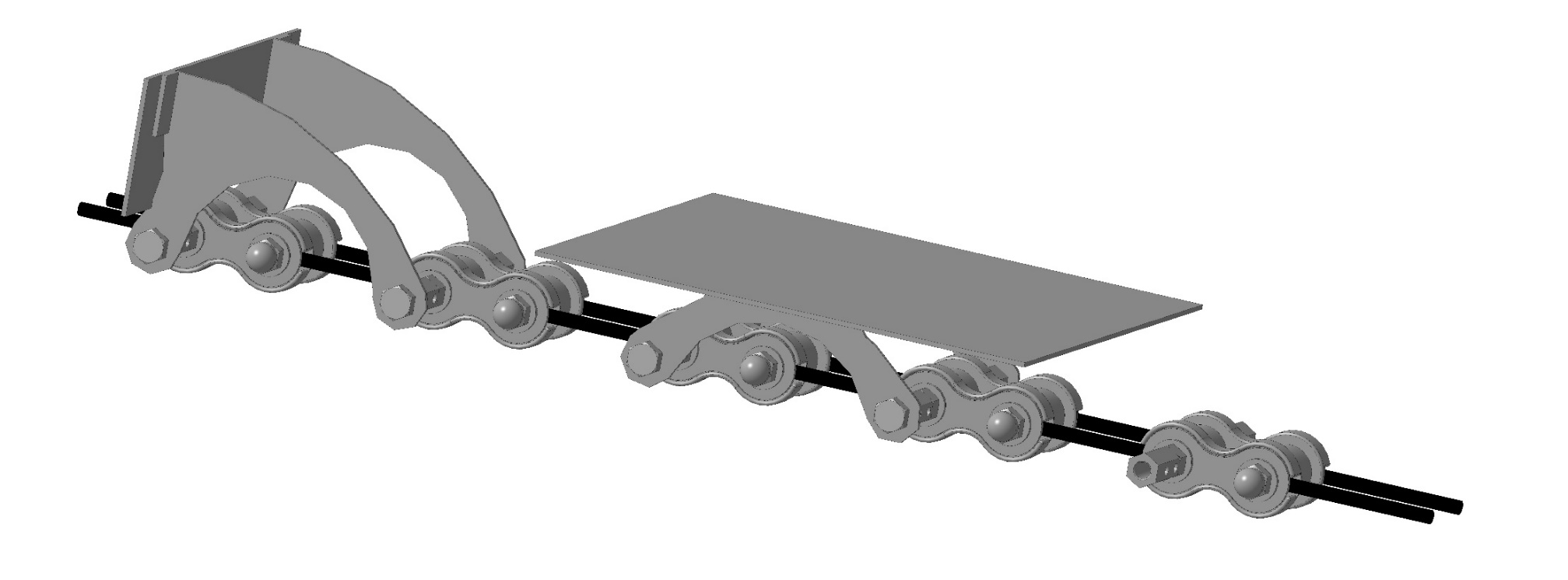 Дякую за увагу!